Snaha o vykořenění křesťanské minulosti v době komunismu v Československu
Kociánová, Pozníková, Rosenhoferová
LITERATURA
Kamínky 2, 3 – drobná svědectví o pronásledování křesťanů
Dopisy Milady Horákové, Praha 1990
BABJAK, Ján, SJ. Zostali verní. Osudygréckokatolických kňazov 4. Slovo. Košice 1999
BABJAK, Ján, SJ. Zostali verní. Osudygréckokatolických kňazov 5. Slovo. Košice 1999
Úvod do problematiky
Komunismus v ČSR 
Začátek:  únor  1948  tzv. Únorový puč nebo Vítězný únor
Konec:  listopad 1989 (Sametová revoluce)
V rozporu s komunismem byla víra v jakékoliv náboženství
Náboženství = „opium lidstva“
Pronásledování věřících a církevních představitelů
Ateistická výchova na školách
Úvod do problematiky
1949 - rok otevřeného střetu s komunistickým režimem
1950 - rok masových perzekucí a likvidačních praktik
Akce K (Kláštery) ---> Barbarská noc (ze 13. na 14.4.1950)
Akce R (Rehoľníčky) - pokus o likvidaci mužských a ženských řeholí
Akce P- likvidace řeckokatolické církve---> přechod k protestanské církvi---> velké pronásledování
Akce B (Biskupové)- vězněni a izolováni od společnost
Dopisy Milady Horákové
11 dopisů z Pankráce napsaných 24. - 27.6.1950
žádala o předání dopisů pozůstalým, k tomu však za vlády komunistů nedošlo 
StB zkonfiskovala vše kromě osobních věcí dcery Jany
 Až po 17. listopadu JUDr. Lubomír Štěpán odevzdal dopisy JUDr. Burešové
https://www.youtube.com/watch?v=8tNMgCGahyM
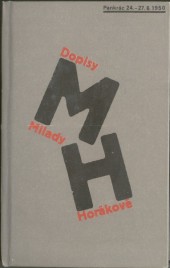 ZŮSTALI VĚRNI-OSUDY ŘECKOKATOLICKÝCH KNĚZŮ (4)
Příběhy 35 věrných knězů řeskokatolické církvi
Vzepřeli se tehdejšího režimu a později byli pronásledováni/vězněni
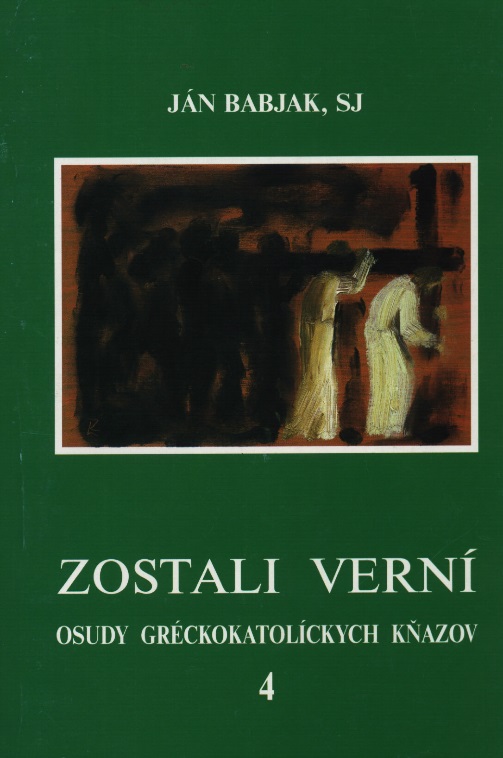 ZŮSTALI VĚRNI-OSUDY ŘECKOKATOLICKÝCH KNĚZŮ (5)
Kamínky
Věřící vydávají drobná svědectví o pronásledování křesťanů v době komunistické totality (od února 1948 do listopadu 1989) i o jejich snahách o svobodu a blaho vlasti. 
Knížka je kolektivním dílem několika set pamětníků autorů. Jejím iniciátorem a sestavovatelem byl dnes už zesnulý královéhradecký arcibiskup Mons. ThLic. Karel Otčenášek, PaedDr. h.c. (1920-2011), sám politický vězeň.
Obsahuje cenná svědectví, osobní výpovědi a vzpomínky, jakési drobné kamínky skládající mozaiku, celkový obraz života křesťanských církví, zejména členů církve římskokatolické, nejpronásledovanější za komunistické totality
Číhošťský zázrak
Doklady o smrti mnoha statečných, kteří nepřežili následky týrání a mučení v smrtonosných podmínkách a prostředí hlavně padesátých let 20. století  
Farář Josef  Toufar – umučen v únoru 1950 – jeho osudy se staly námětem dokumentární knihy Jako bychom měli dnes zemřít (2012) od Miloše Doležala i námětem současné pražské opery
Pohyb kříže během farářova kázání – Ježíšovo znamení?
Fingovaný či skutečný zázrak?
Josef Toufar falešně obviněn a umučen
Starokatolická církev řadí Josefa Toufara jakožto mučedníka mezi svaté.
„památník“ Toufara a Palacha v Legerově ulici
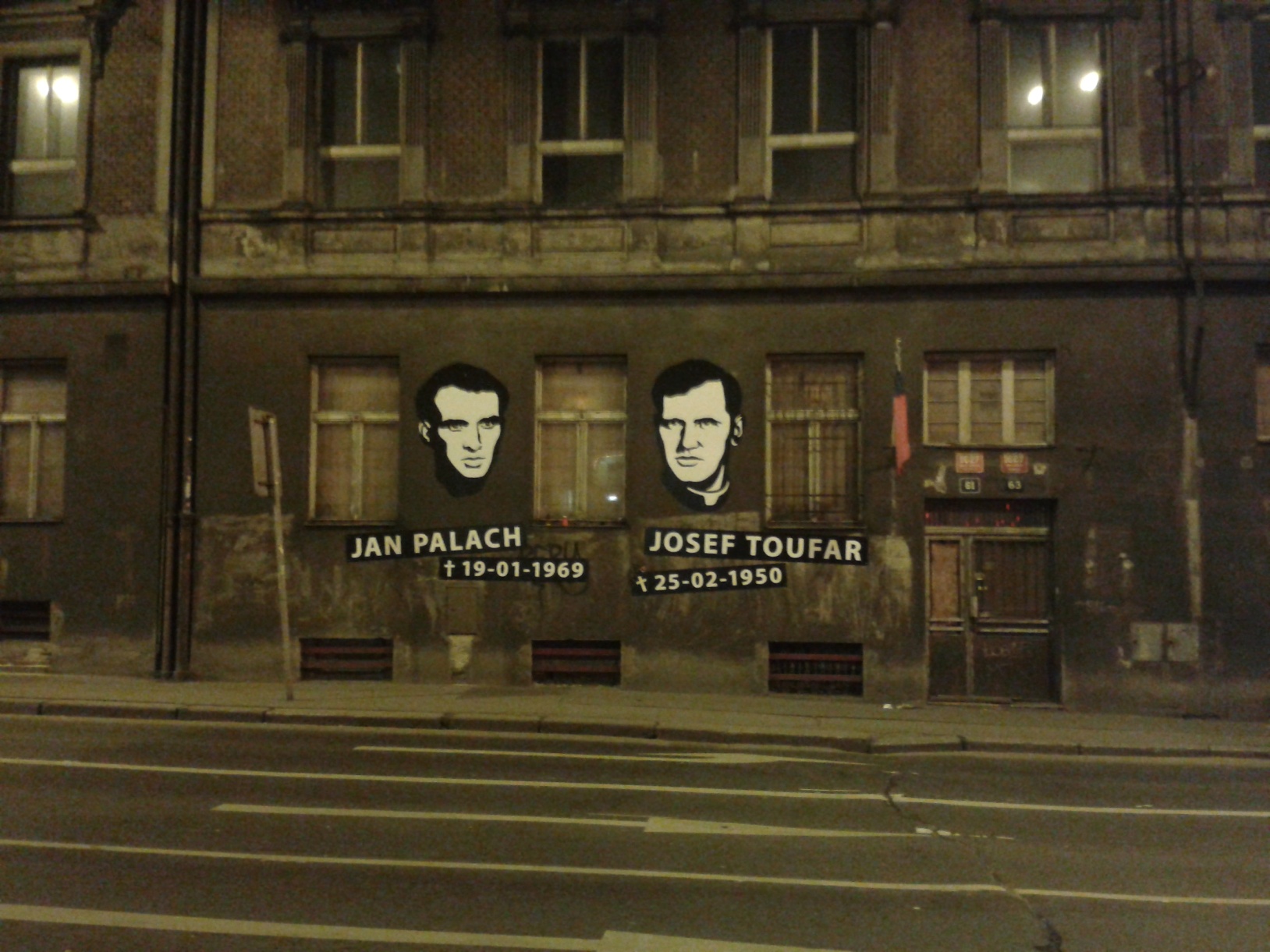 Internetové zdroje
www.wikipedia.cz
Náchodský deník: http://nachodsky.denik.cz/zpravy_region/zamysleni-nad-pronasledovanim-krestanu-v-dobe-komunisticke-totality-v-nasi-zemi.html
Katolická církev na Slovensku: https://www.kbs.sk/obsah/sekcia/h/dokumenty-a-vyhlasenia/p/dokumenty-komisii-a-rad-kbs/c/vyhlasenie-rady-kbs-pre-cirkevne-dejiny-k-roku-1950
Kdy a kde byla popravena Milada Horáková?
A) 27.7.1950, Pankrác
B) 27.6.1950, Ruzyně
C) 27.6.1950, Pankrác
Co znamenala v roce 1950 akce ,,P“?
A) nucený přechod z řeckokatolické církve na protestantskou
B) úmyslné věznění biskupů→ izolace od společnosti
C) pokus o likvidaci ženských i mužských řeholí
V jakých letech byl komunismus v ČSR nejradikálnější?
A) 70. léta
B) 50. léta
C) 60. léta
Jak se jmenovala listina sepsána Josefem Beranem a odsuzující státem organizovanou katolickou akci?
A) Pastevecký list 
B) Pastýřský list
C) Katolický list
Akce ,,K“ je:
A) název pro likvidaci kláštěrů
B) název pro likvidaci vesnic
C) název pro likvidaci mužských katolických řádů
Sametová revoluce proběhla v roce:
A) 1988
B) 1990
C) 1989